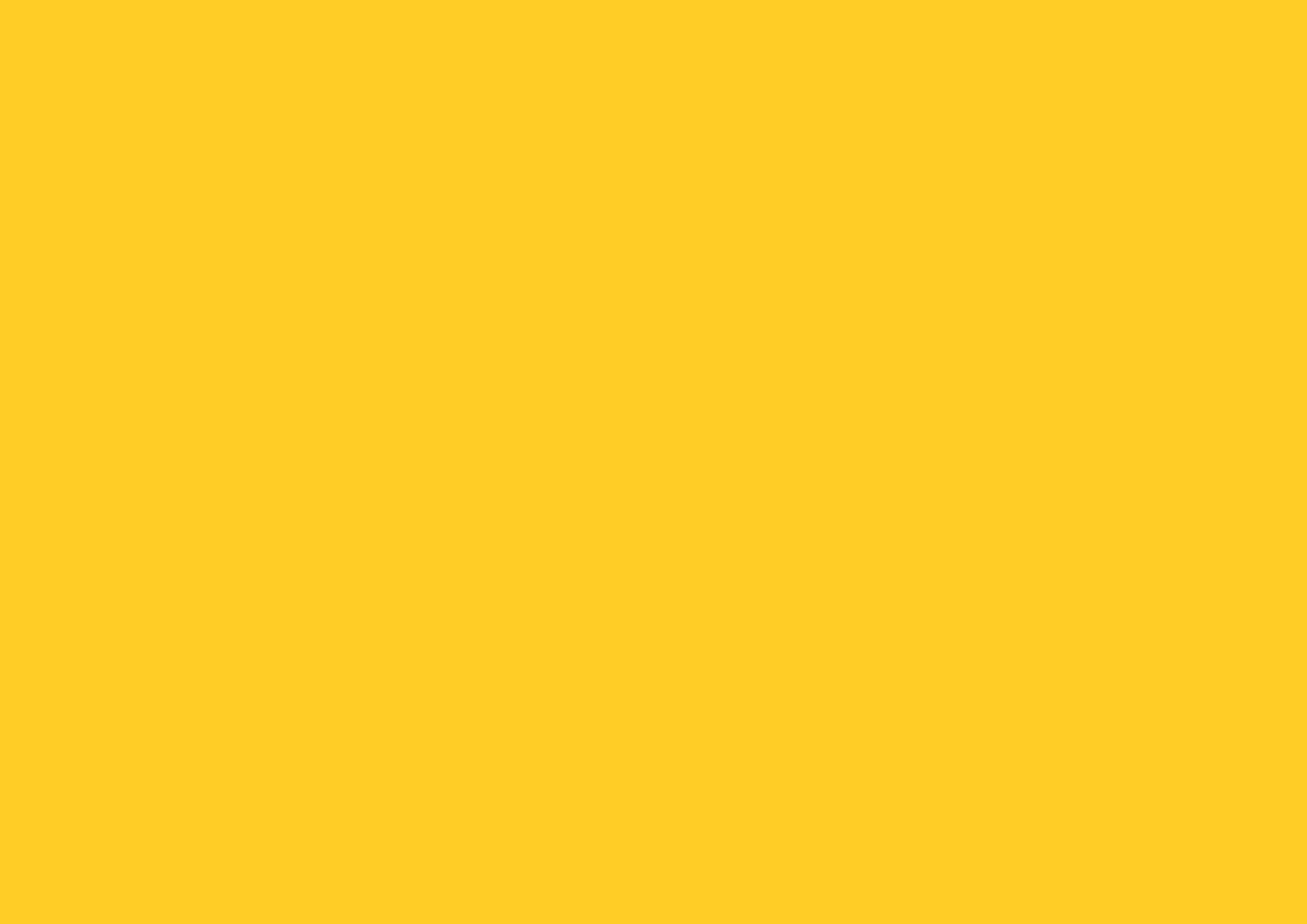 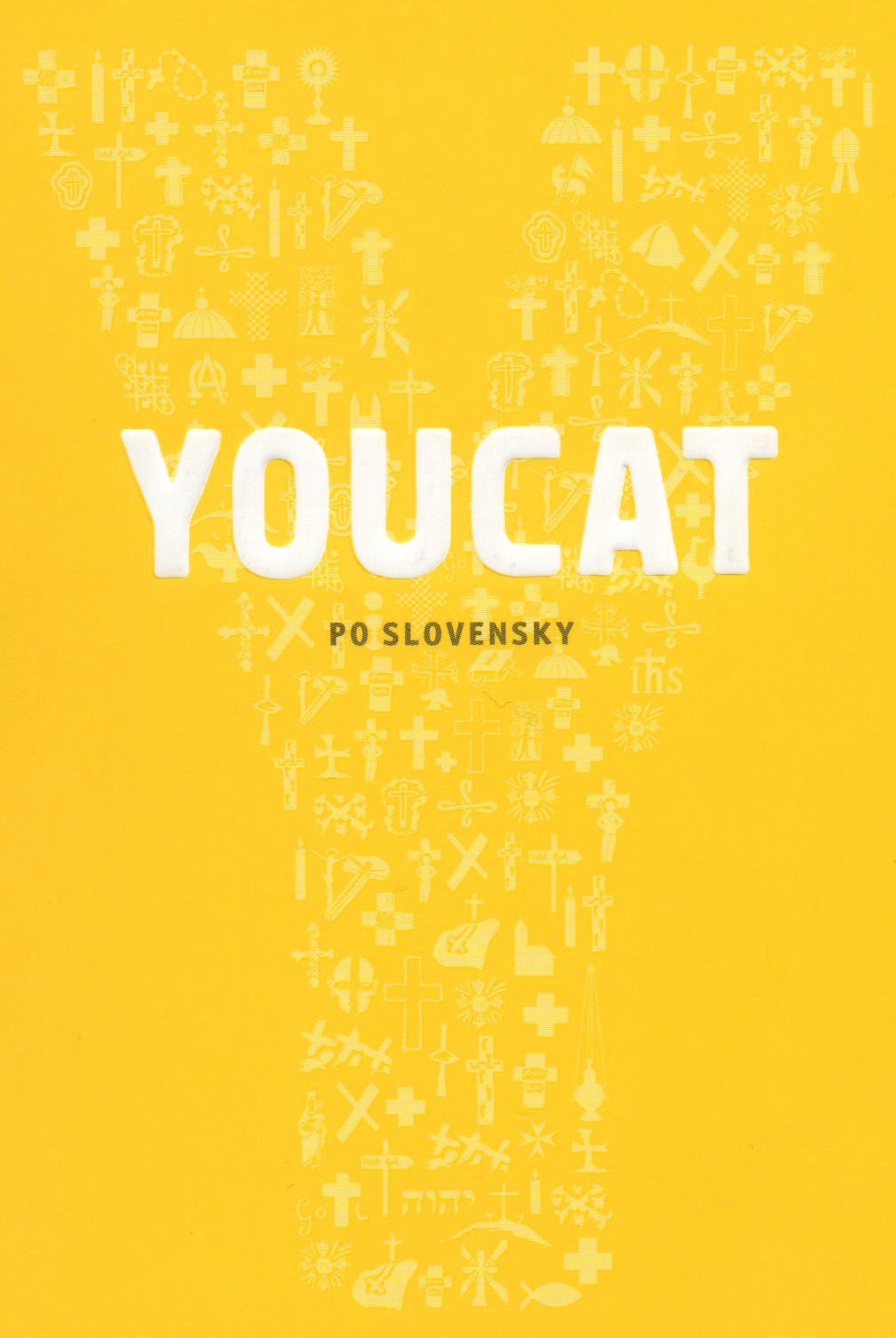 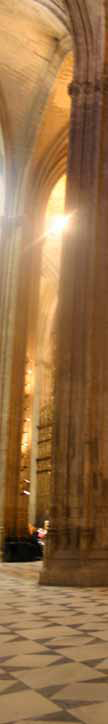 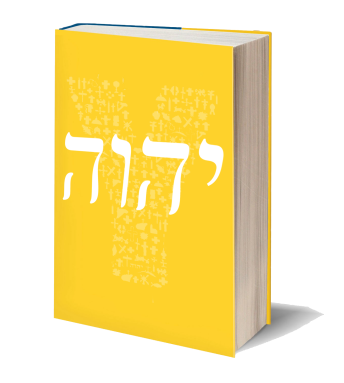 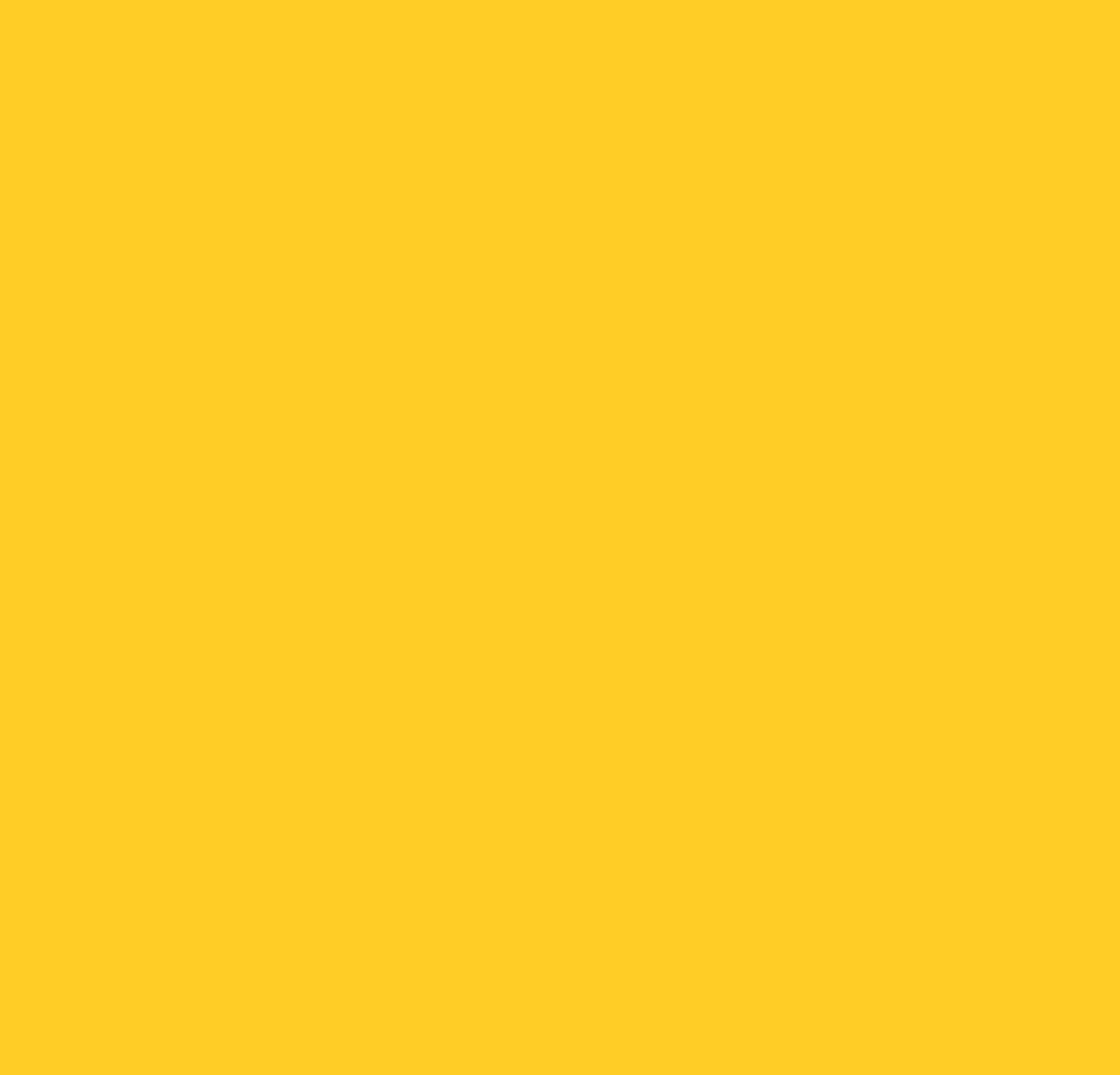 (I. 1.)	Verím v Boha, Otca všemohúceho, 	Stvoriteľa neba i zeme,
(II. 2.)	i v Ježiša Krista, jeho jediného Syna, nášho Pána, 
(II. 3.) 	ktorý sa počal z Ducha Svätého, narodil sa z Márie Panny, 
(II. 4.) 	trpel za vlády Poncia Piláta, bol ukrižovaný, 	umrel a bol pochovaný; 
(II. 5.) 	zostúpil k zosnulým, tretieho dňa vstal z mŕtvych, 
(II. 6.) 	vystúpil na nebesia, sedí po pravici Boha Otca 
		všemohúceho. 
(II. 7.) 	Odtiaľ príde súdiť živých i mŕtvych.
 
(III. 8.) 	Verím v Ducha Svätého, 
(III. 9.) 	v svätú Cirkev katolícku, v spoločenstvo svätých, 
(III. 10.)	v odpustenie hriechov, 
(III. 11.)	vo vzkriesenie tela 
(III. 12.)	a v život večný.
				   Amen.
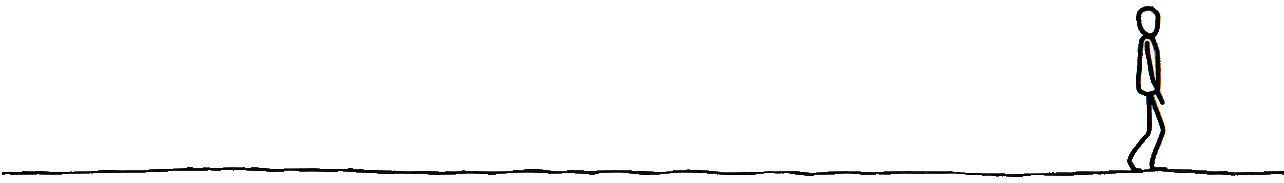 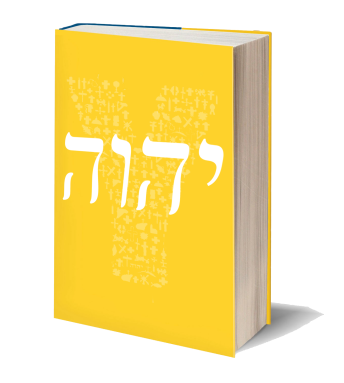 Verím v Boha Otca
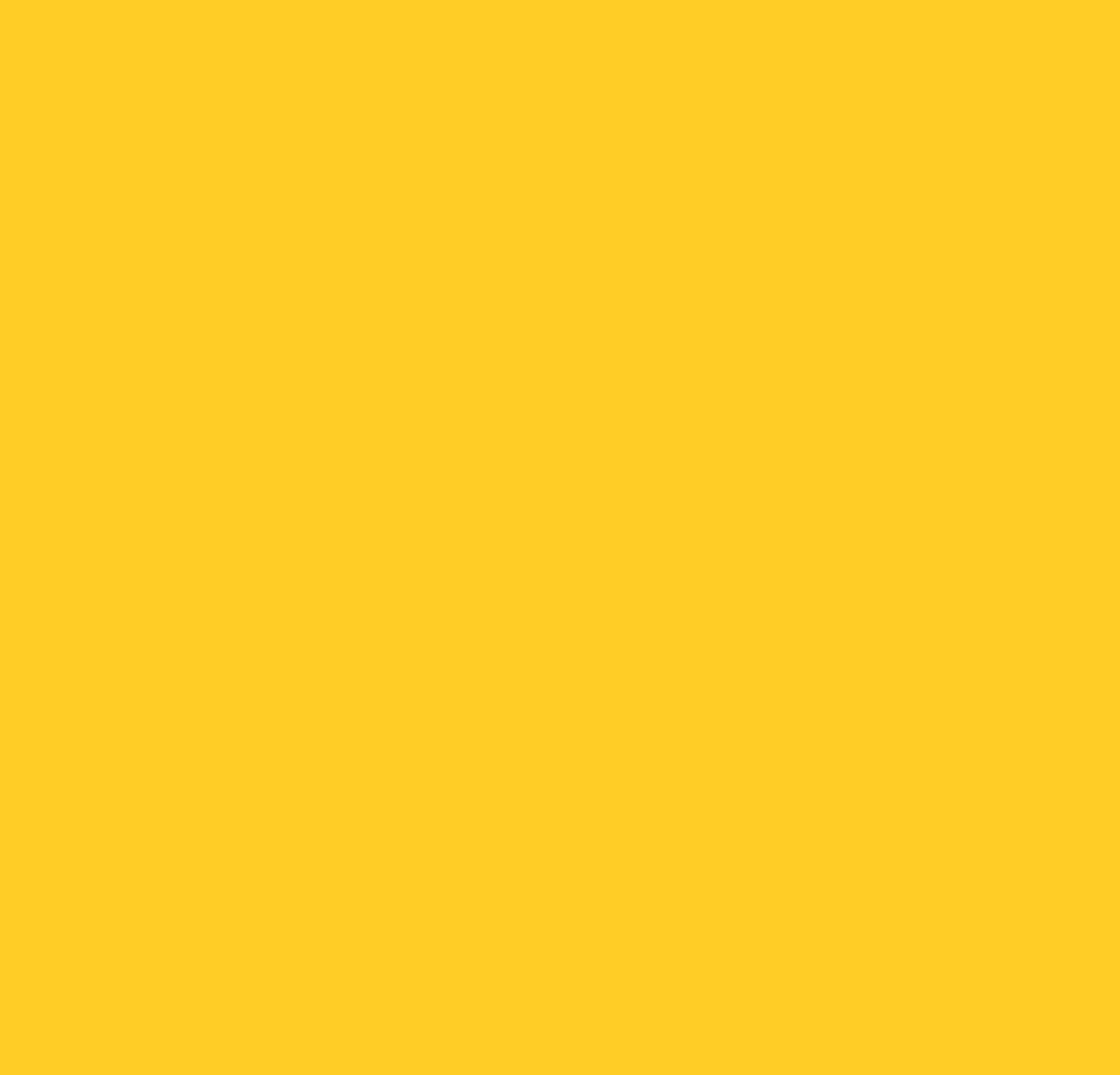 dáva nám poznať svoje meno
– oslovenie
je pravda a láska →
                     	→ nie samota, ale spoločenstvo 
                     	→ Trojica
1. najväčšie tajomstvo:
	
1 + 1 + 1 =

               		→ krst, 			     prežehnanie
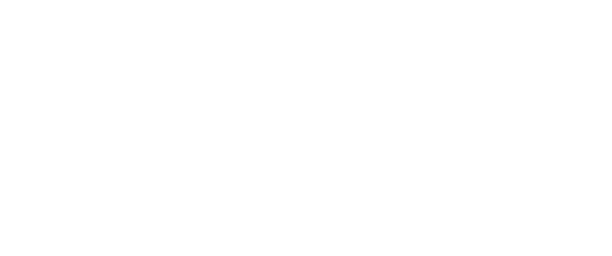 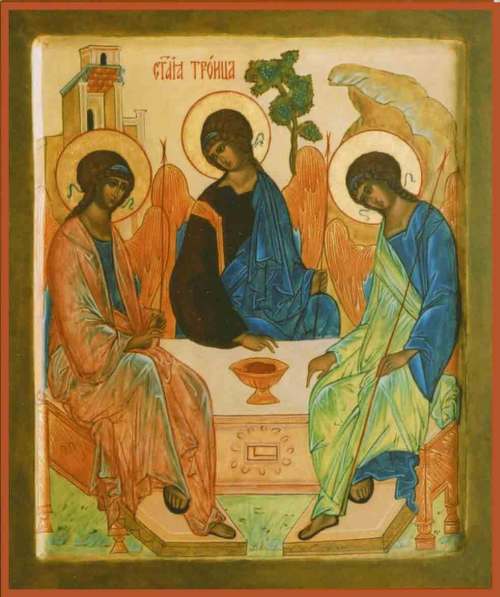 1
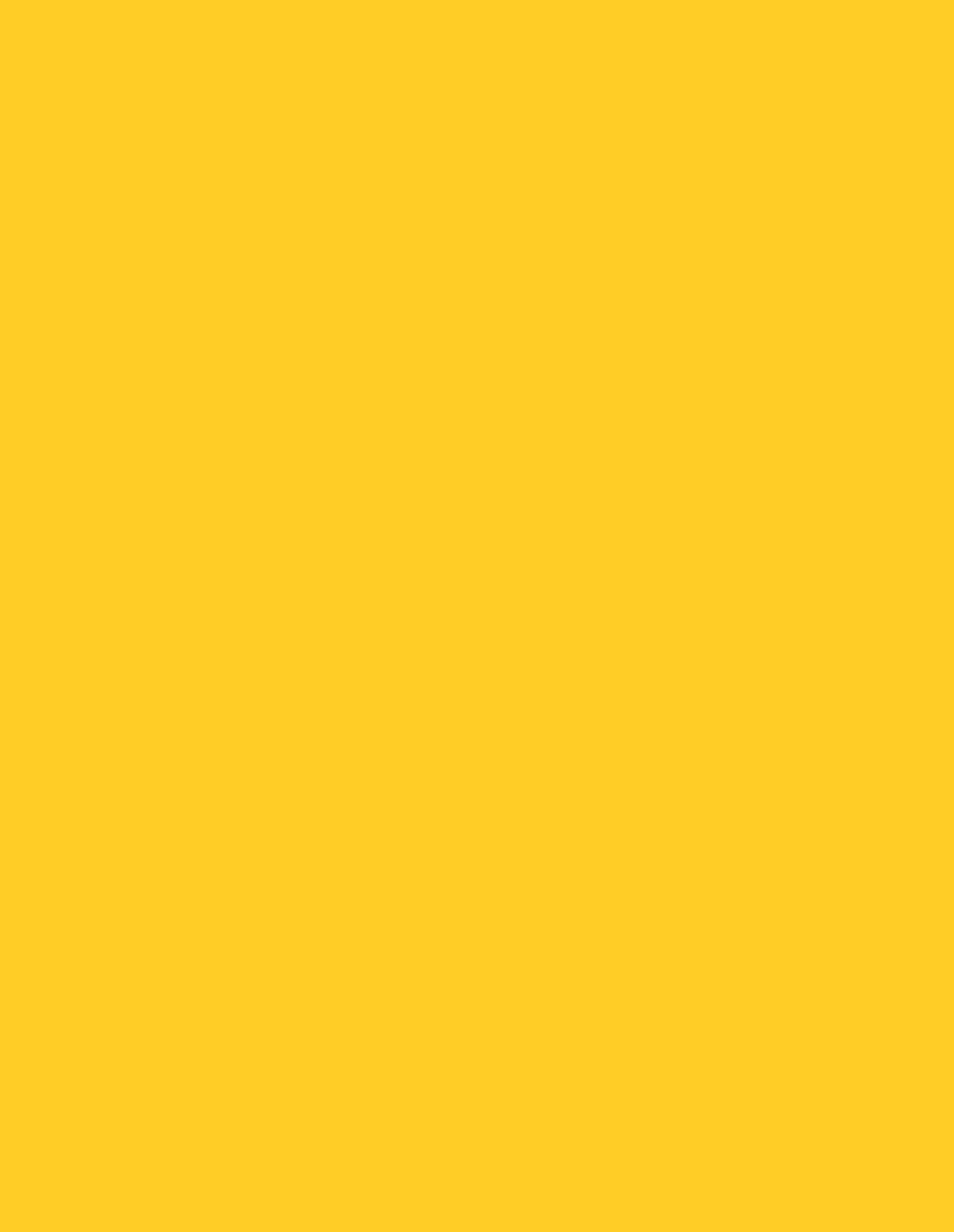 Otec
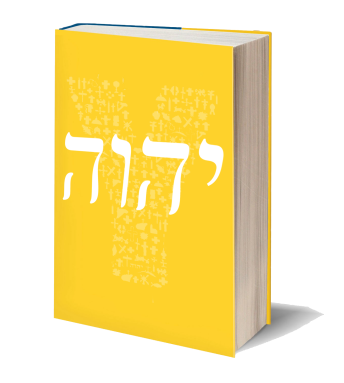 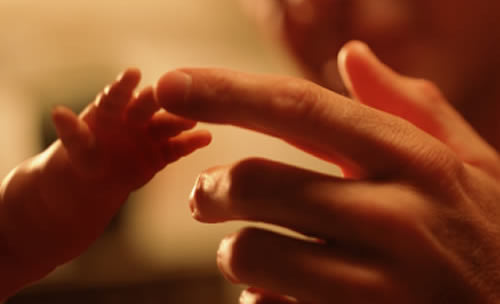 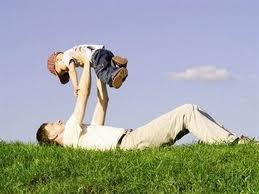 falošné predstavy Jn 1,18

Jn 1,18  →  Ježiš: skutočná predstava

„Otče náš“

vlastnosti aj ♂ aj ♀, ale...
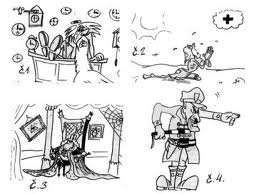 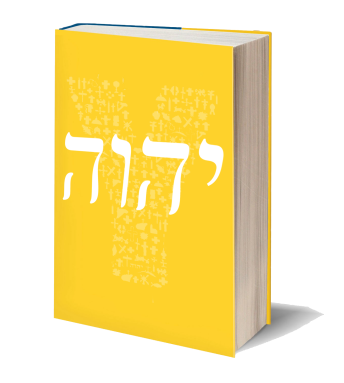 všemohúci Stvoriteľ
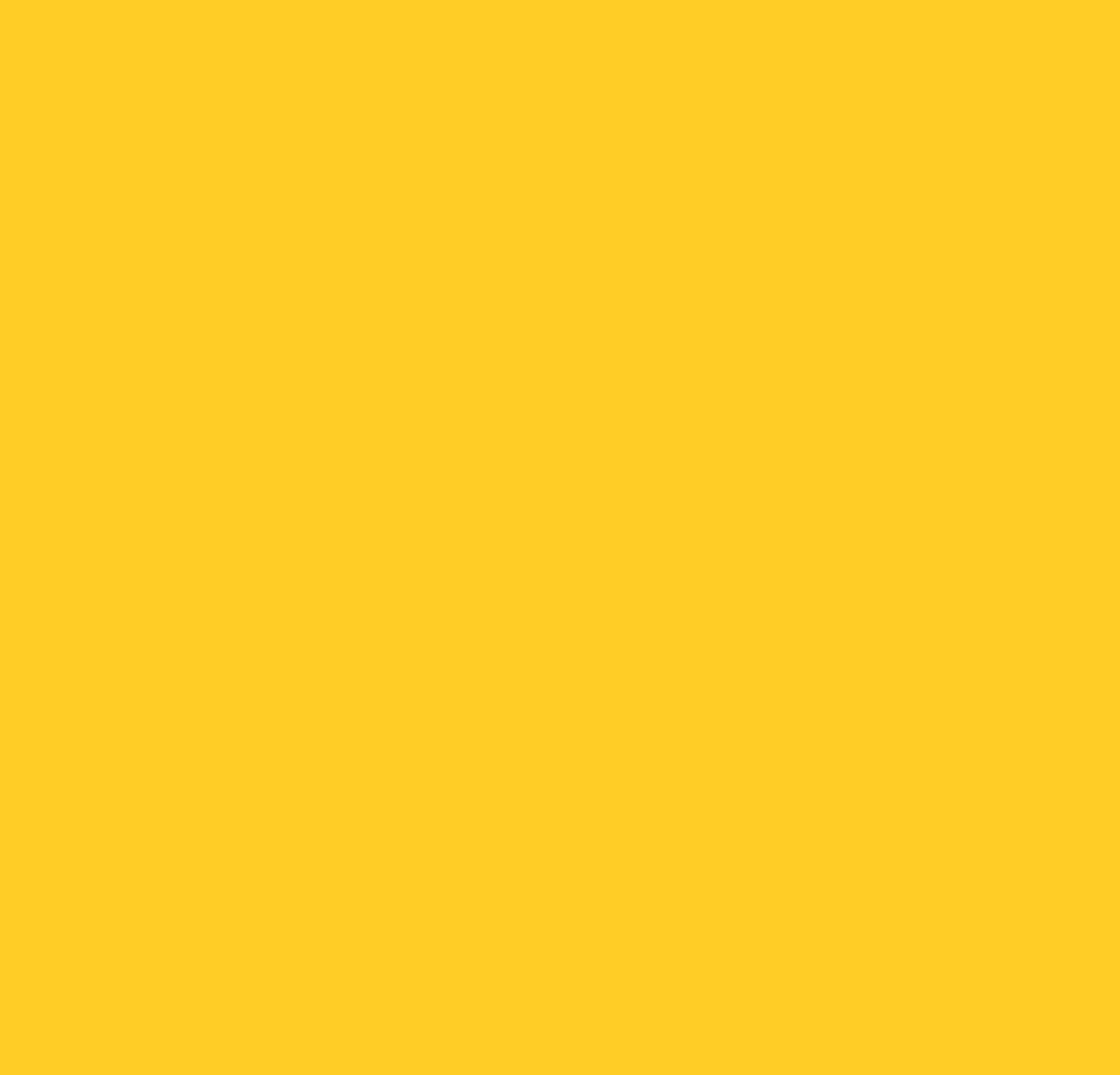 - všemohúcnosť Boha ≠ človeka 
- prírodné vedy, evolúcia?
  náhoda?
- „dielo 6 dní“ 
- siedmy deň
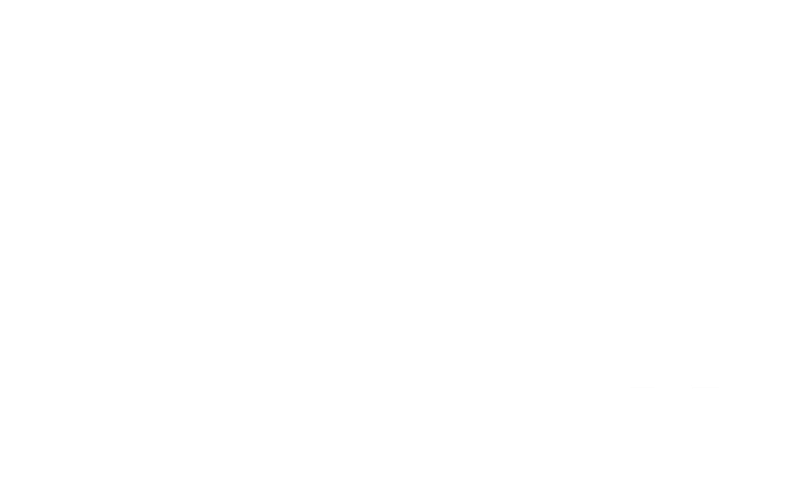 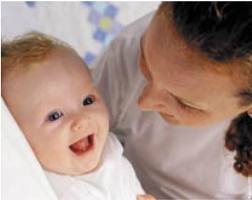 vďačne prijať 				          vlastné bytie
spolu s celým                             		stvorením
46
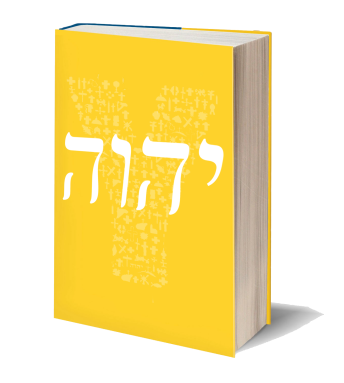 Božia prozreteľnosť
tajomné riadenie    moja sloboda
moja spolupráca          : Matka Tereza
prečo zlo?
z naj zla     naj dobro


 
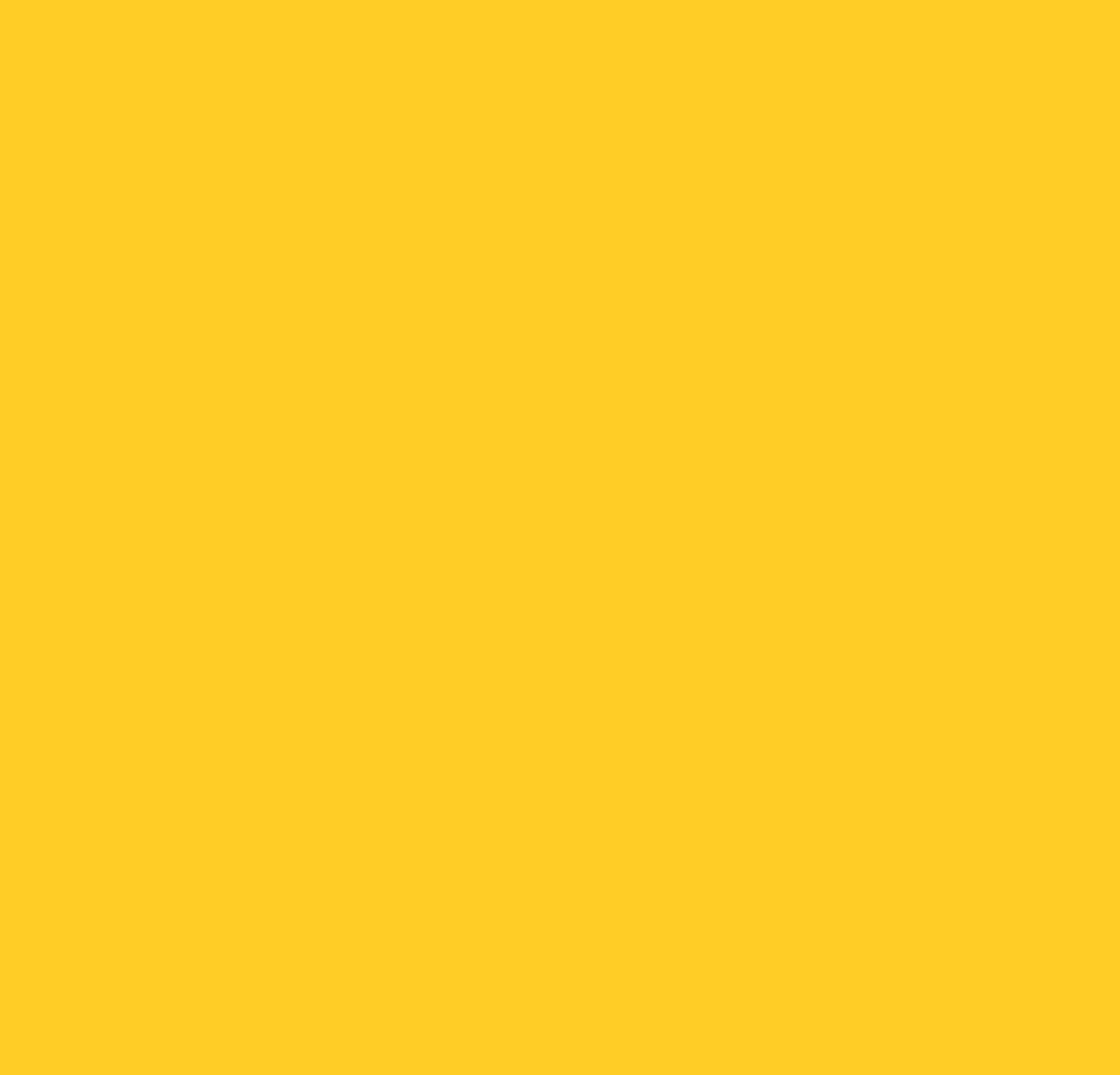 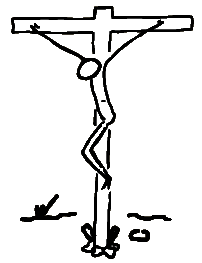 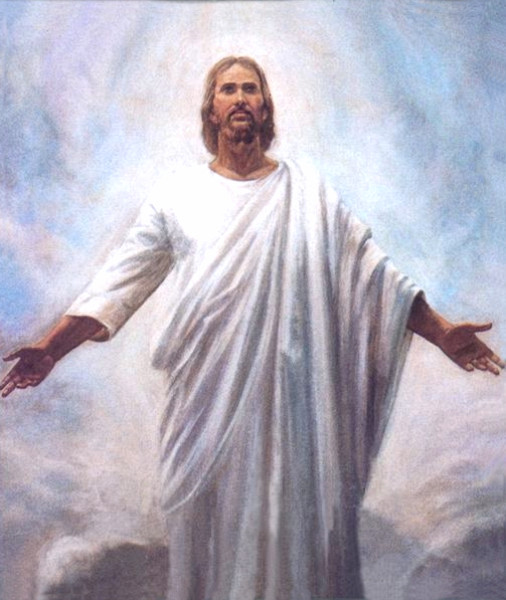 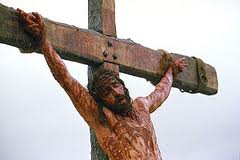 50
nebo
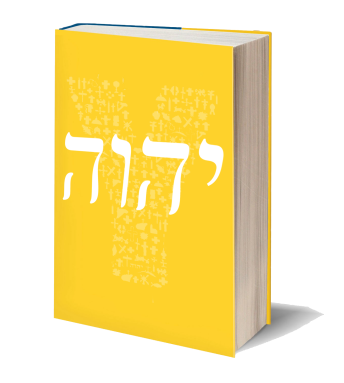 nebo – stav nebeskej blaženosti

peklo – stav definitívneho odlúčenia od Boha






anjeli – osobné spojenie medzi mnou a Bohom
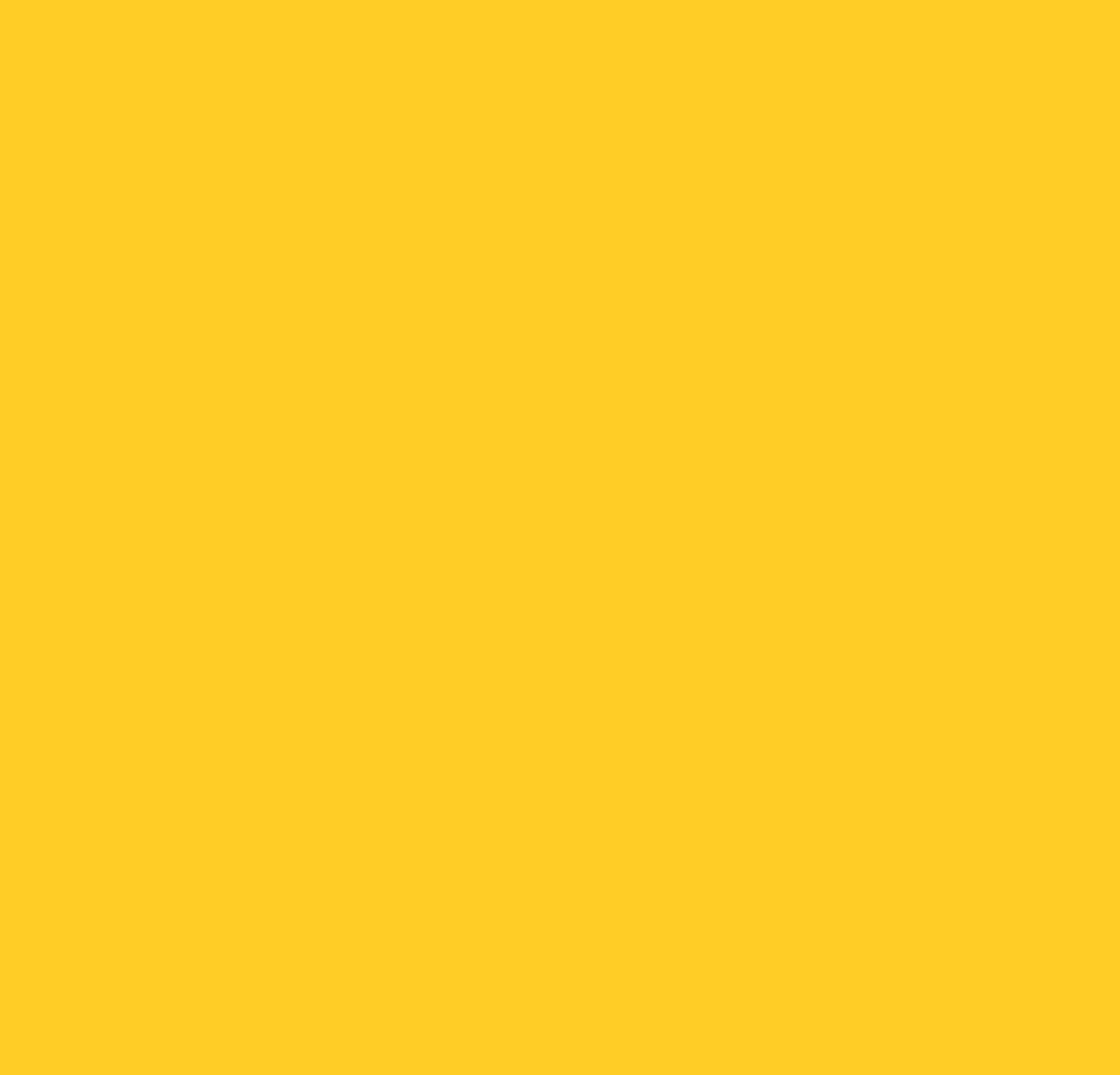 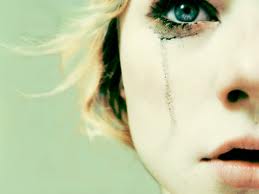 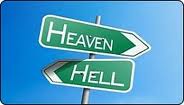 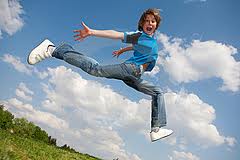 52
53
54
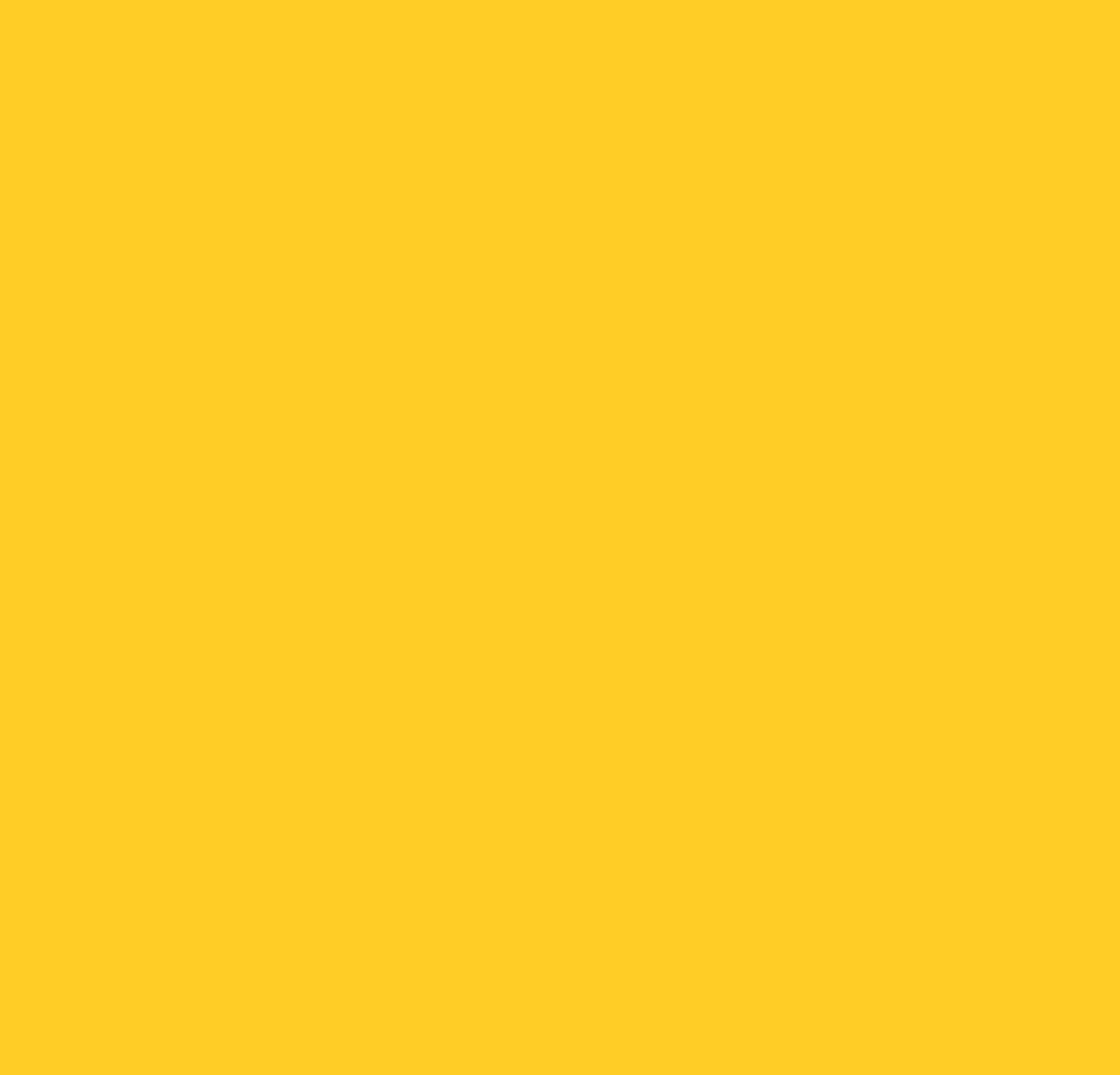 človek
vrchol stvorenia: rozum a sloboda




		zvieratá: nadradenosť, nie svojvoľnosť
			♂ rovnosť ≠ rovnakosť ♀
				duša
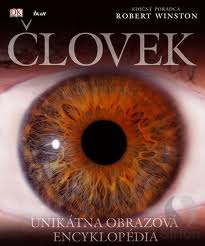 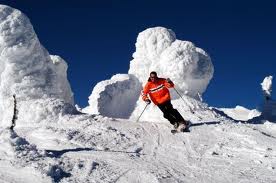 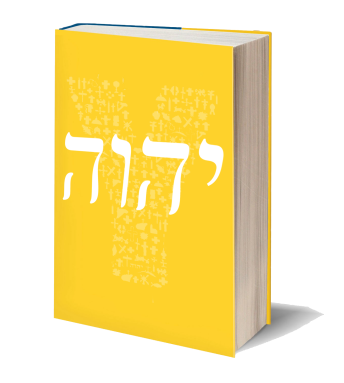 „homosexuáli“
pád človeka
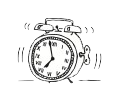 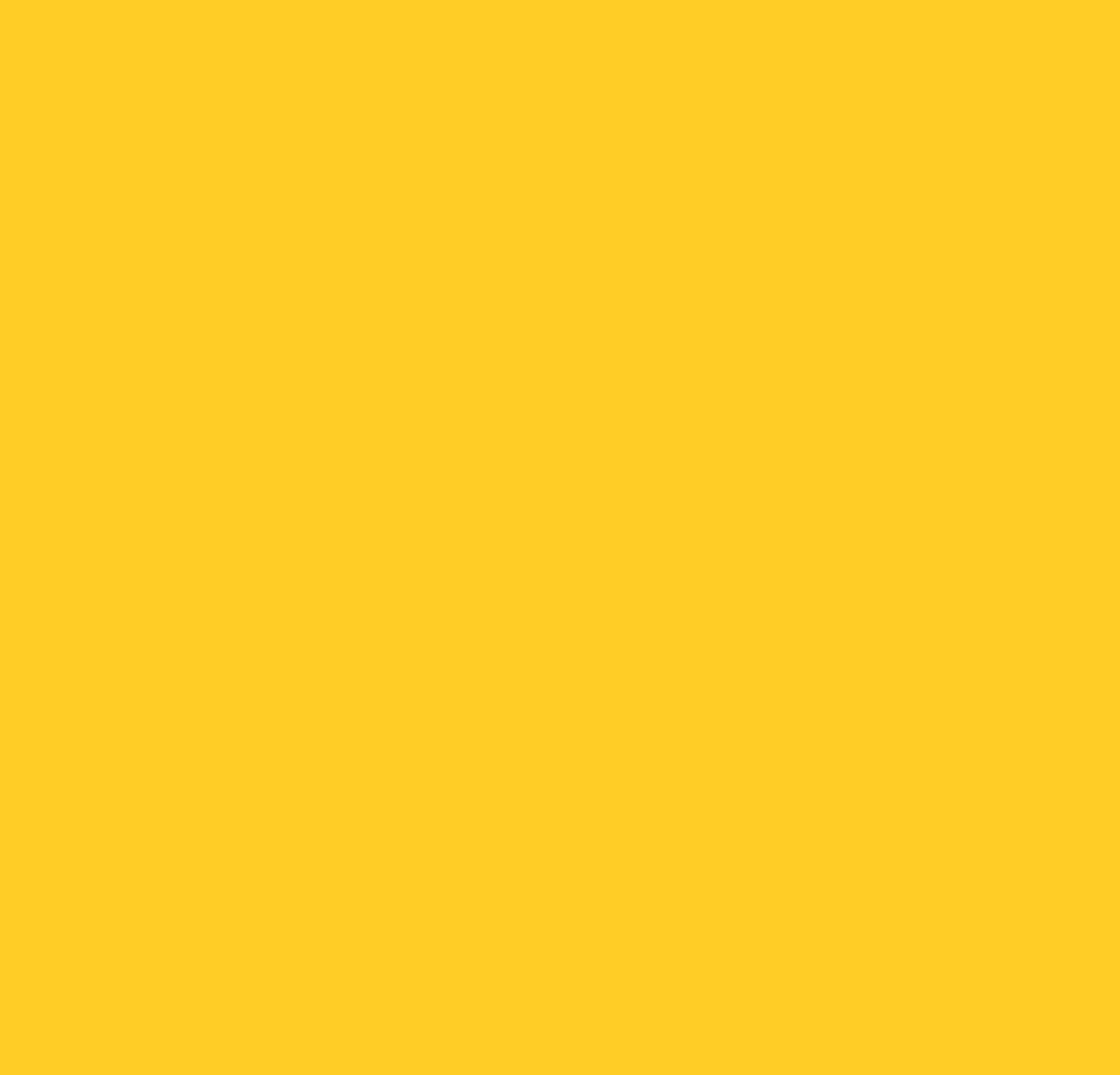 hriech: odmietnutie Boha, porušenie prikázania
		    narušená harmónia
dedičný hriech: 	stav, do ktorého sa narodíme
				neberie nám slobodu
				Boh nás nenecháva „v kaši“
				posiela nám Záchrancu
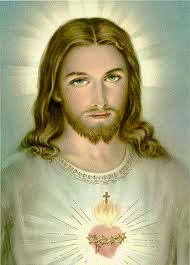 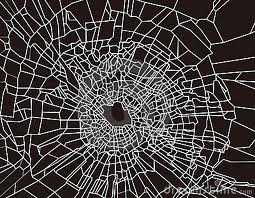 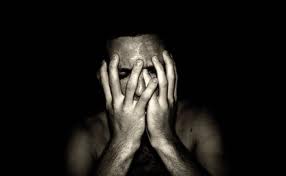